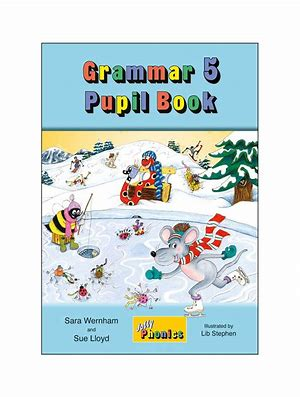 Jolly Grammar 
5b-7
Let’s review
spellings.
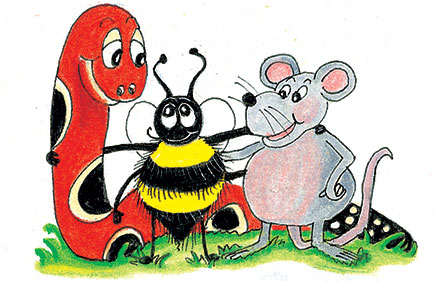 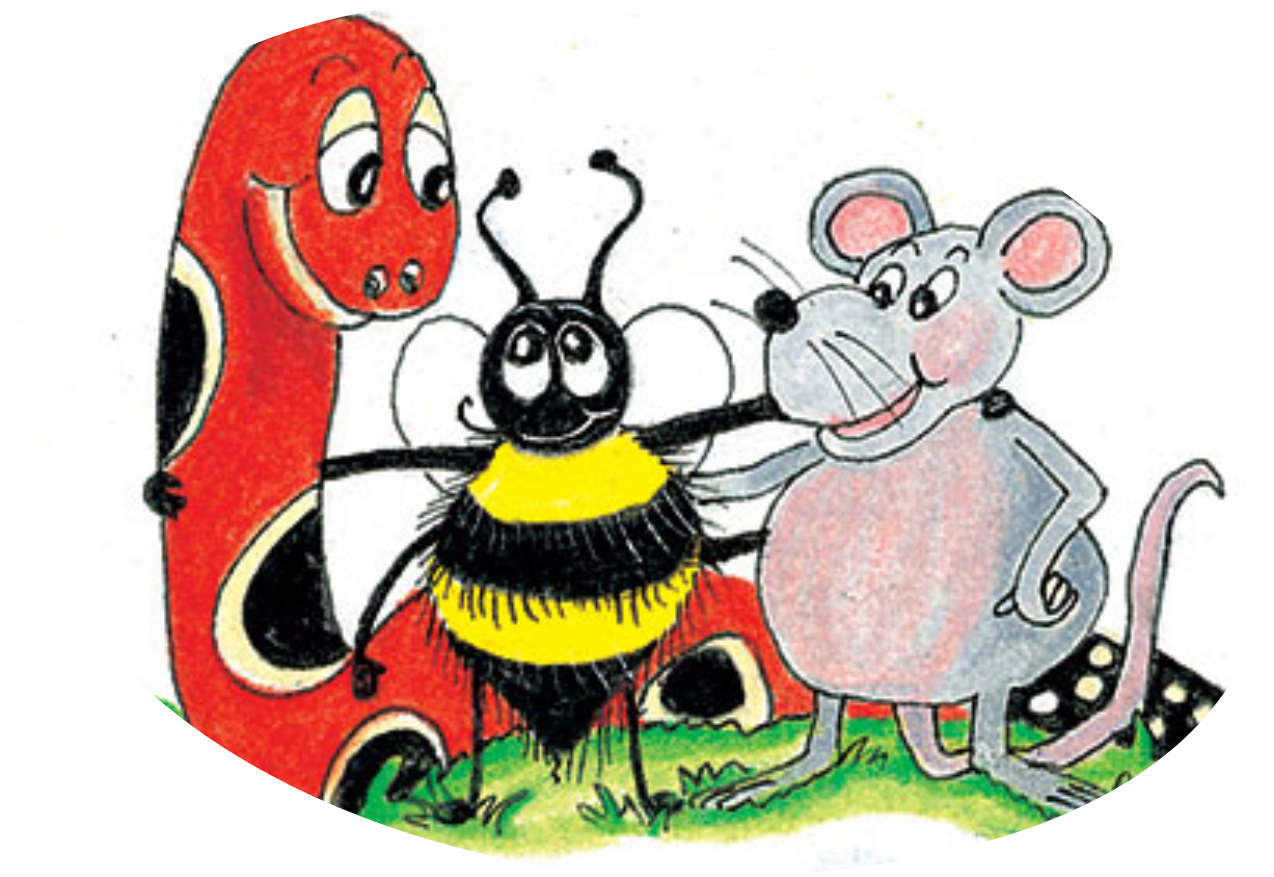 terrible
 visible
 horrible
 comprehensible
 reversible
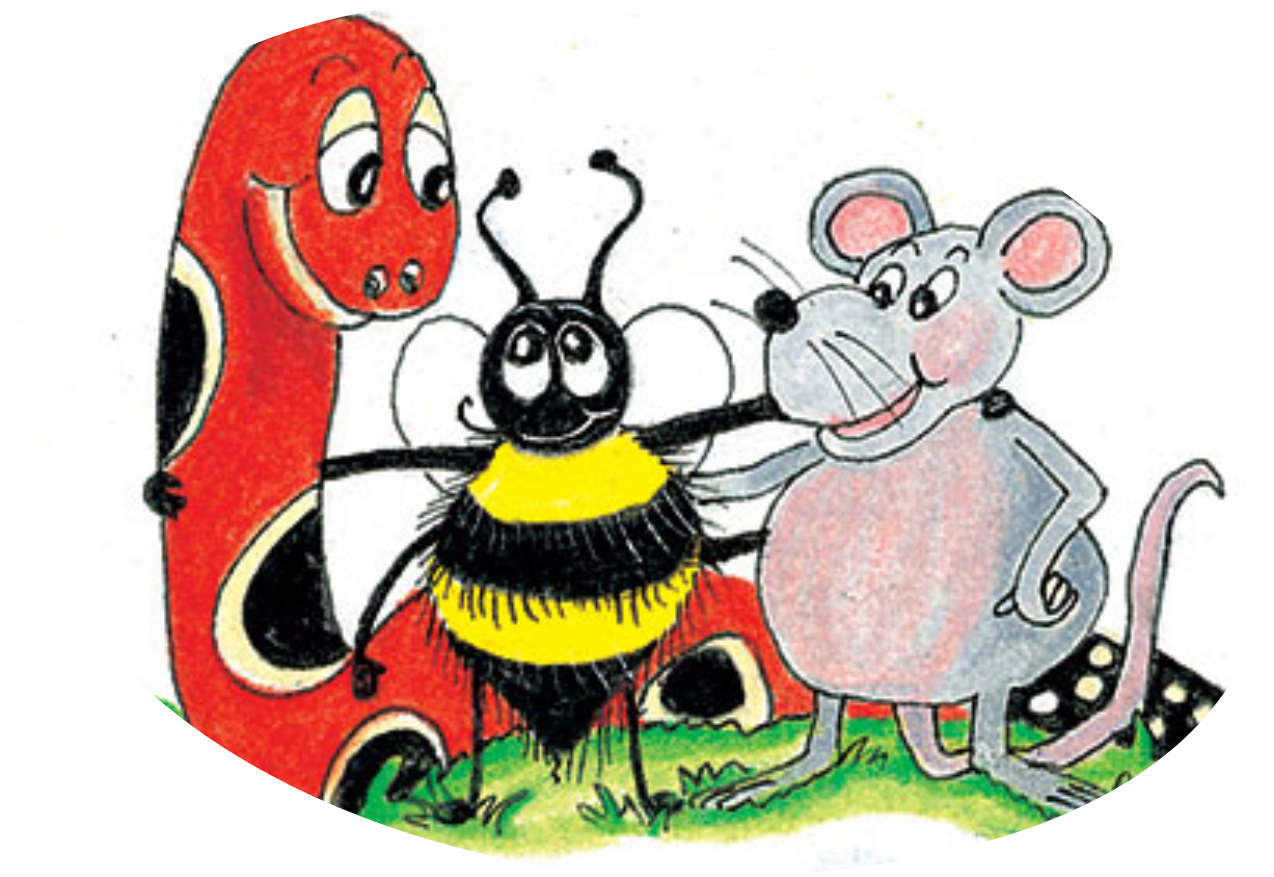 terrible
 visible
 horrible
 comprehensible
 reversible

Word family
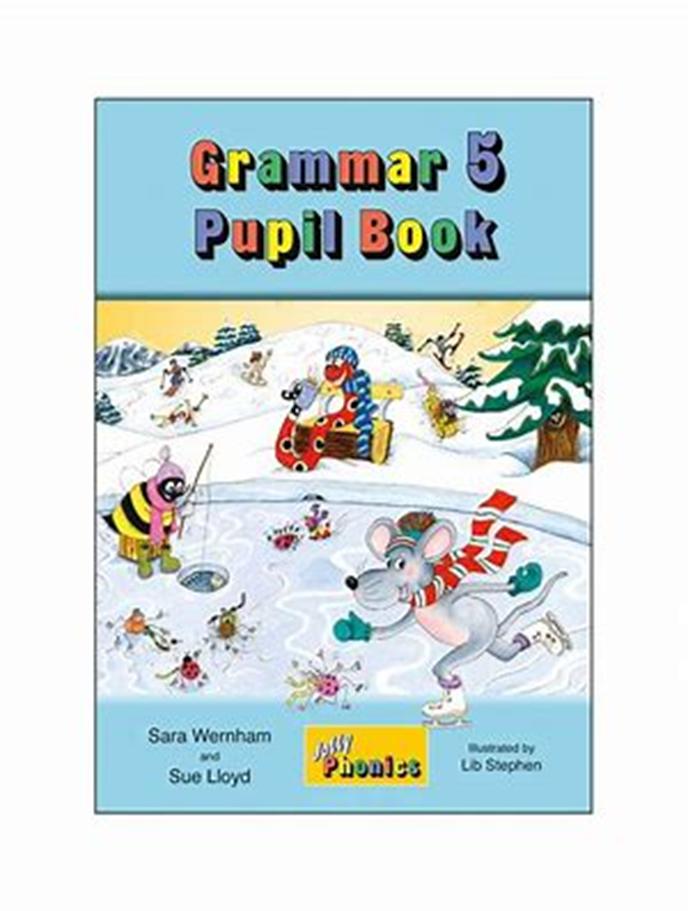 Spelling Point
<-ate>
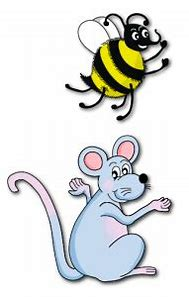 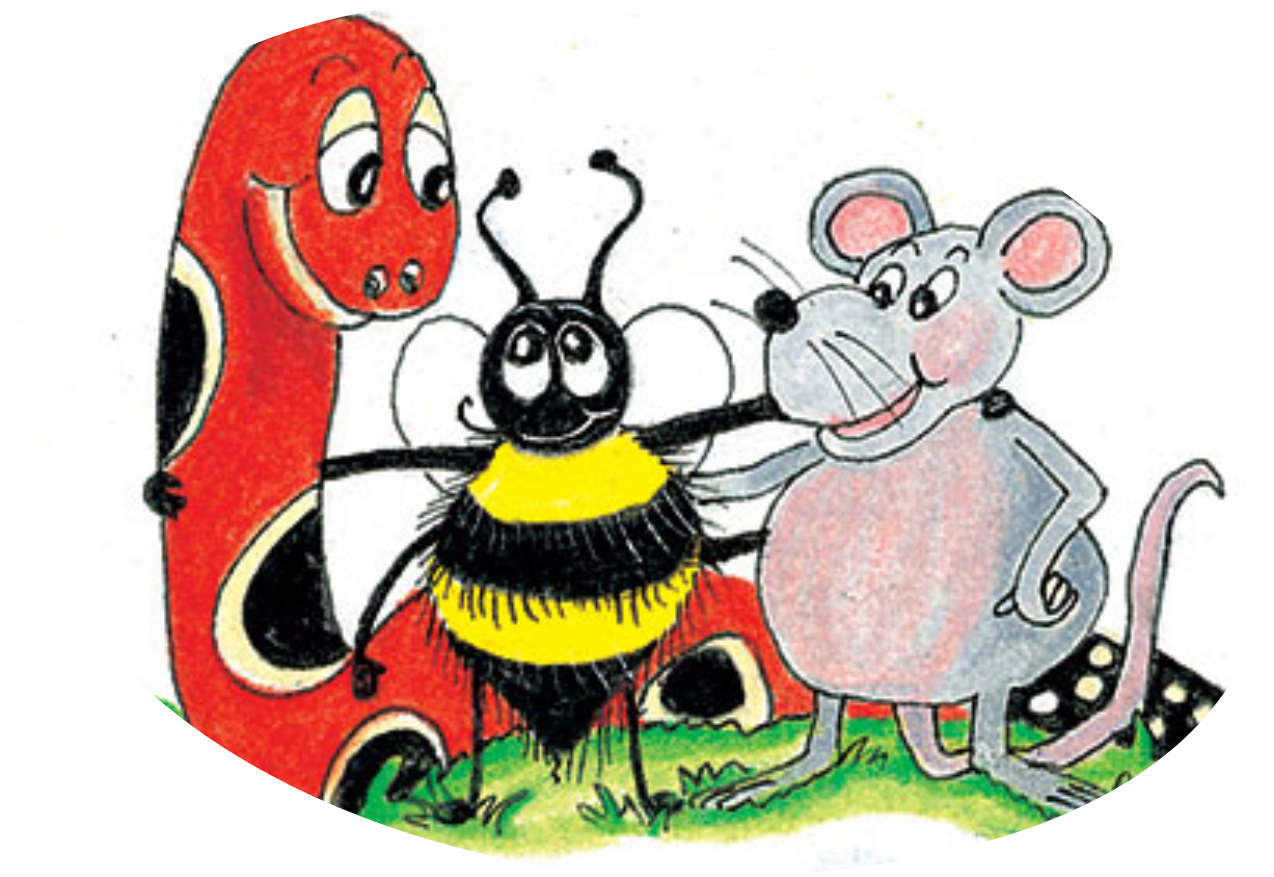 frustrate
 complicate
 vaccinate
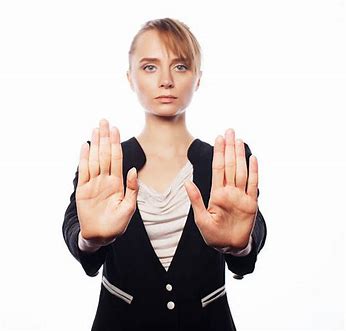 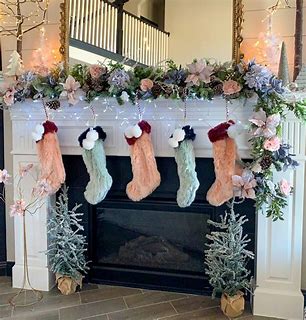 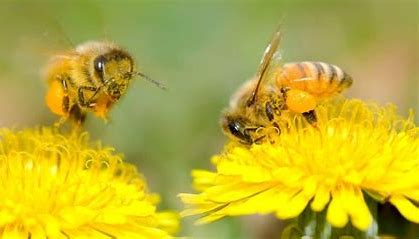 negate	   decorate		pollinate
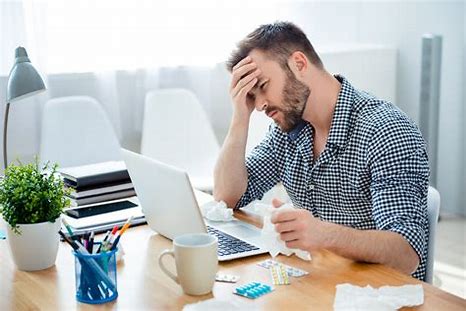 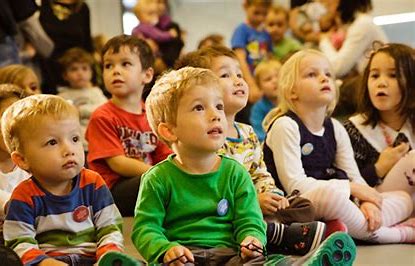 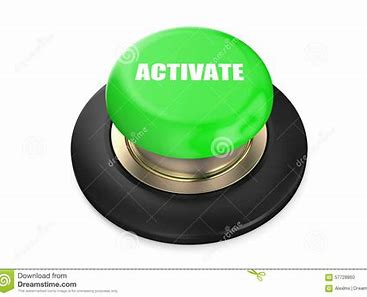 frustrate	    activate		captivate
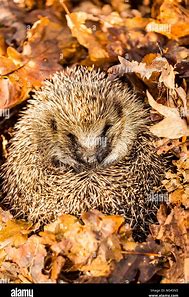 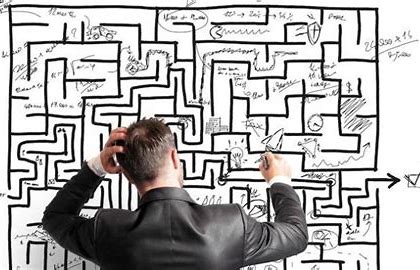 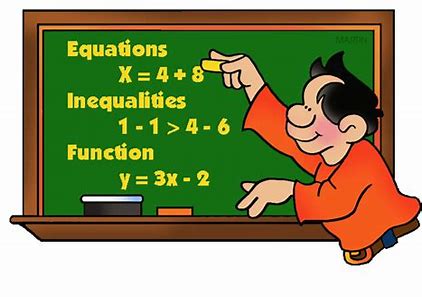 hibernate	complicate		formulate
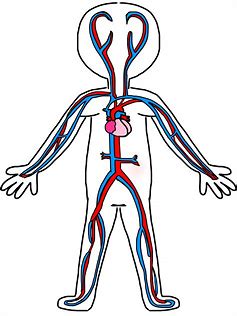 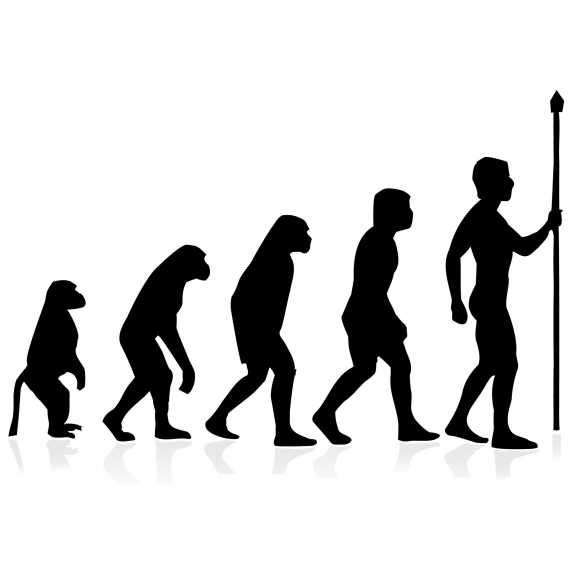 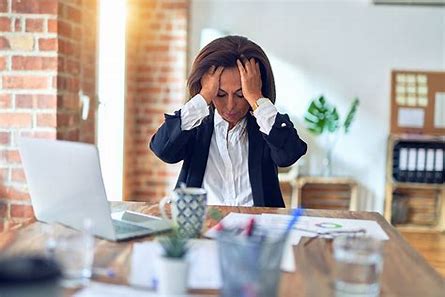 circulate 	  originate	   aggravate
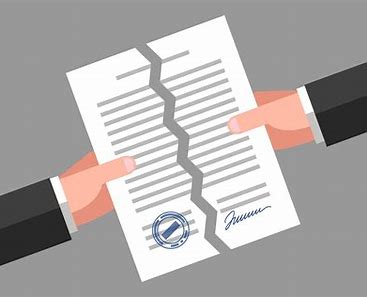 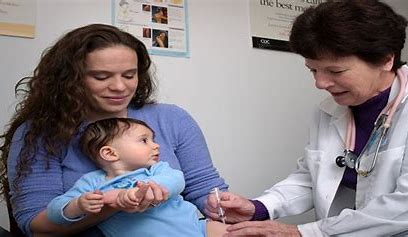 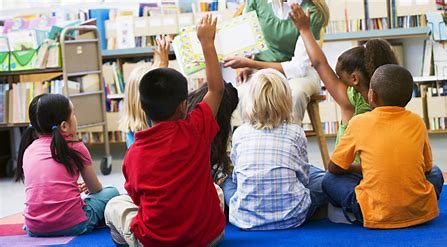 vaccinate   participate	 invalidate
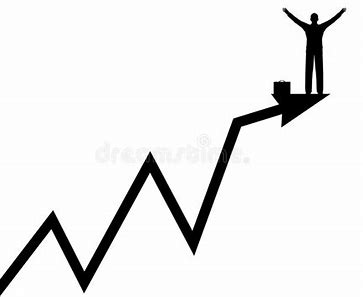 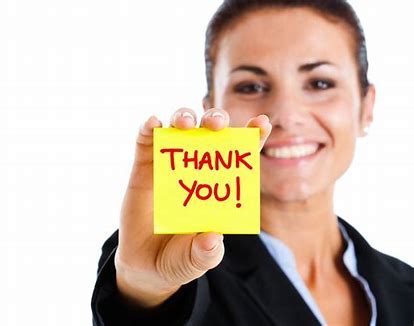 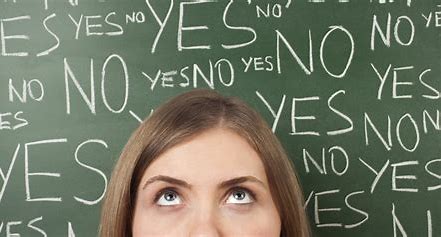 speculate	 culminate	   appreciate
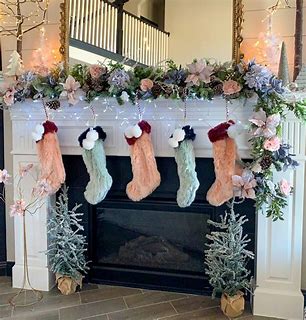 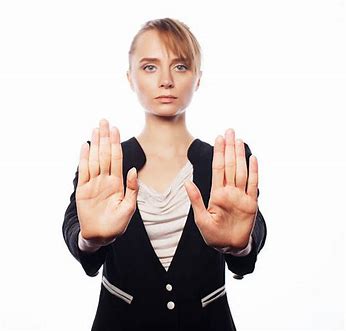 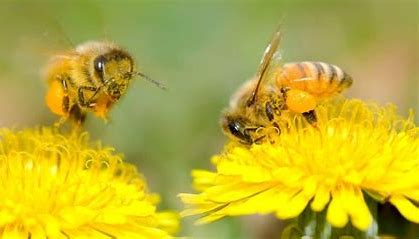 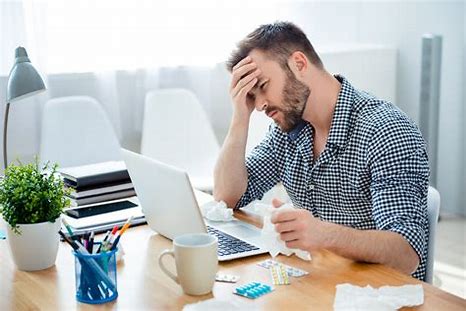 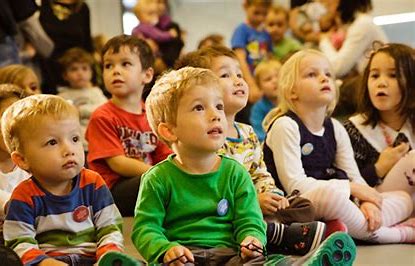 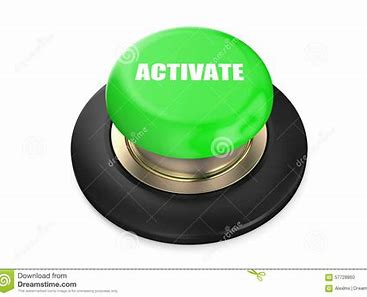 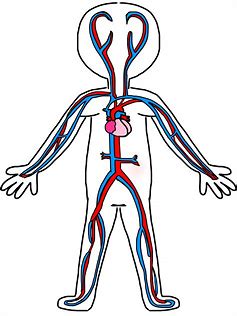 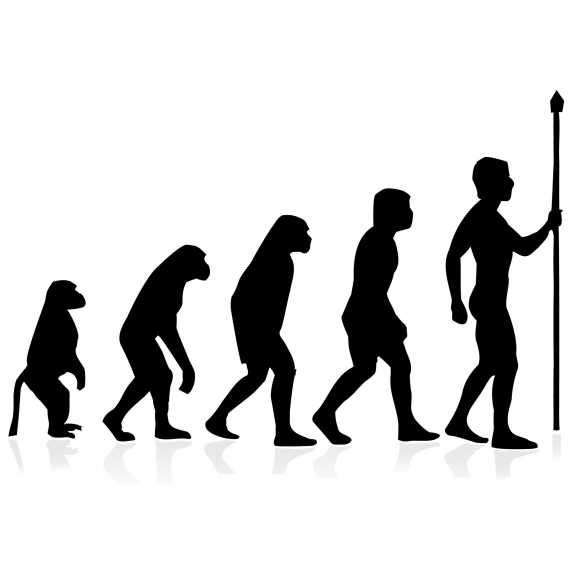 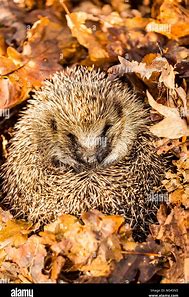 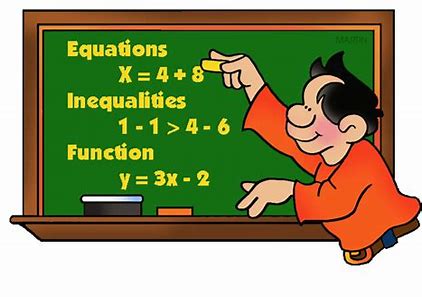 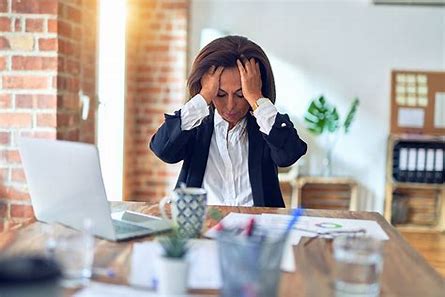 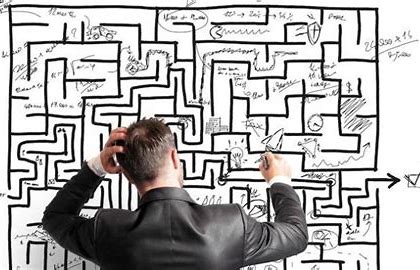 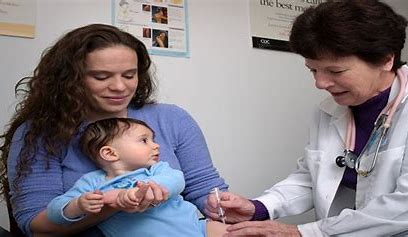 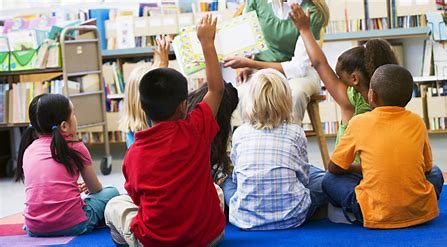 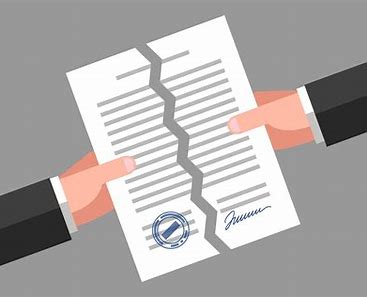 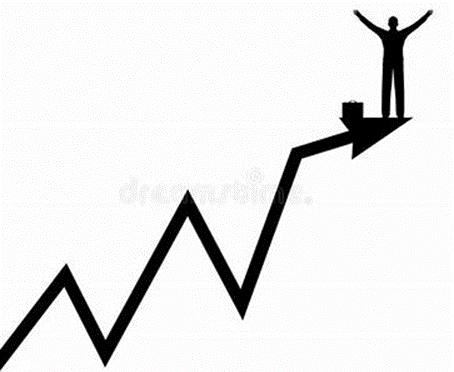 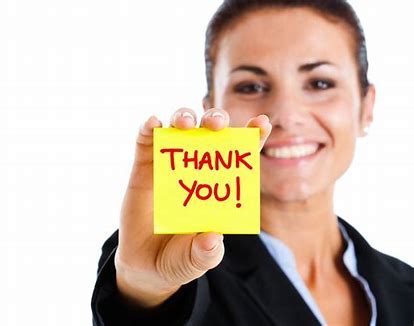 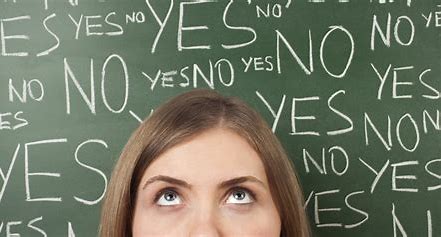 Activity Page:
Spelling
<-ate>
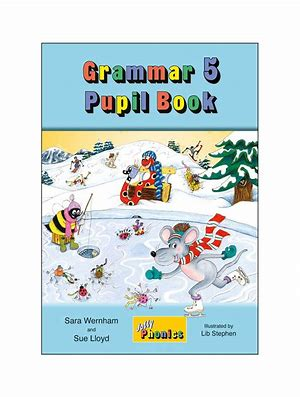 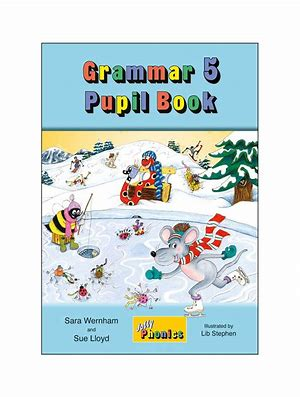 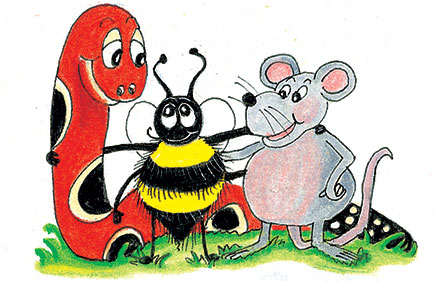 How many other words can you make?
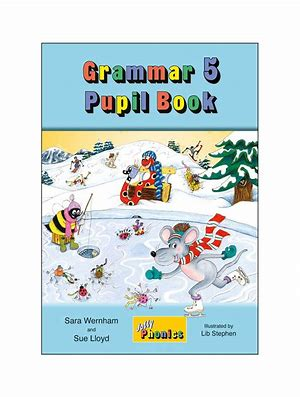 discombobulate
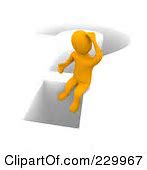 come
 some
 date
 die
  Ai
 disco
 bomb
ate
 eat
 bubble
 is 
 disc
 Bob
 come
 omelet
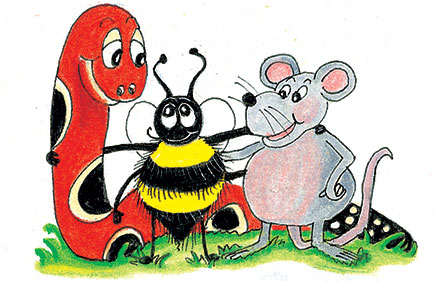 Parsing & Sentence Walls
Ben and Gemma have decorated their pictures (with stickers).
Subject


 Ben/Gemma
Verb


 have decorated
 (transitive)

 (with stickers)
Object


 pictures

 their
Dictation
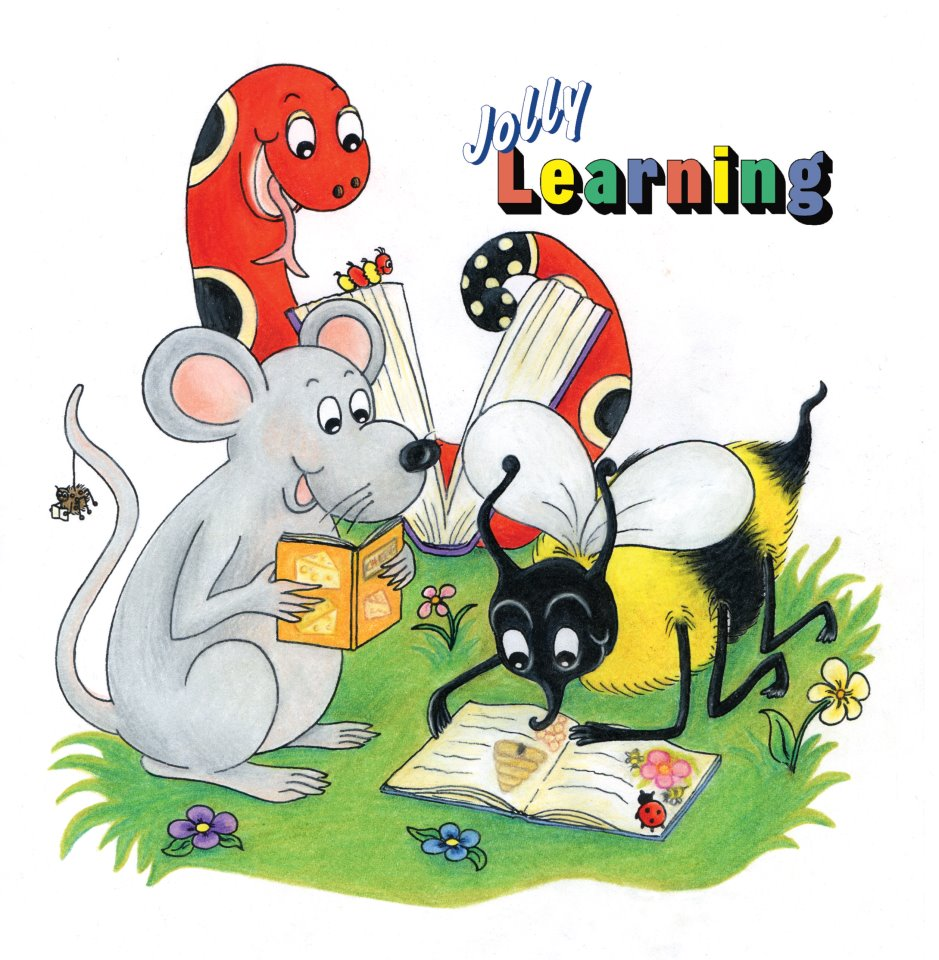 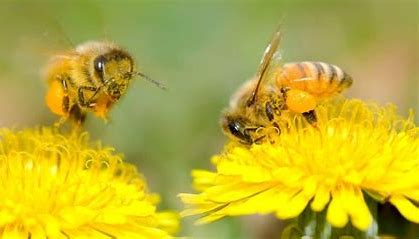 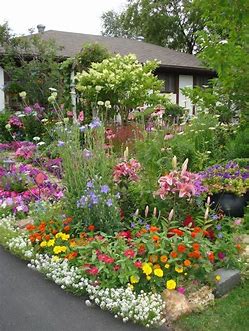 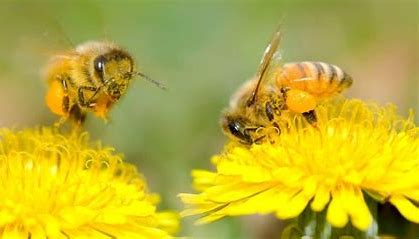 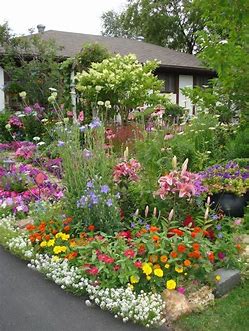 Honey bees pollinate the flowers in our cottage garden.
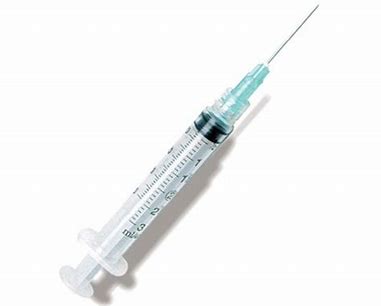 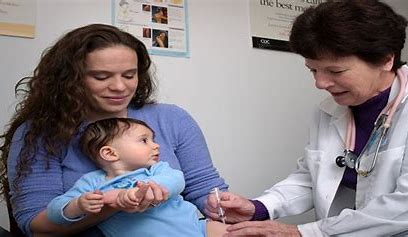 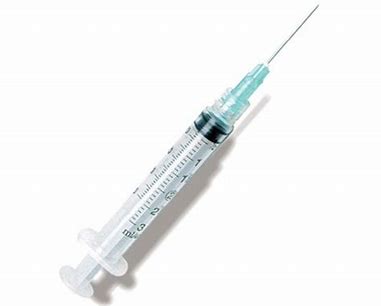 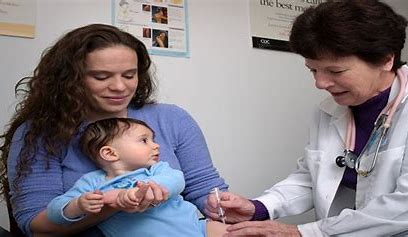 The paediatrician uses a syringe to vaccinate children.
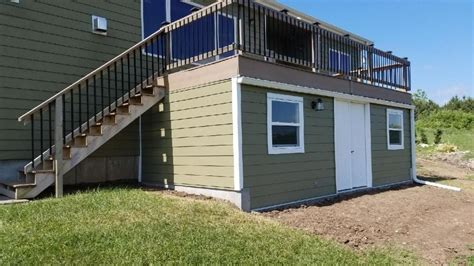 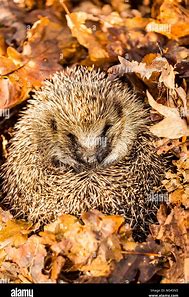 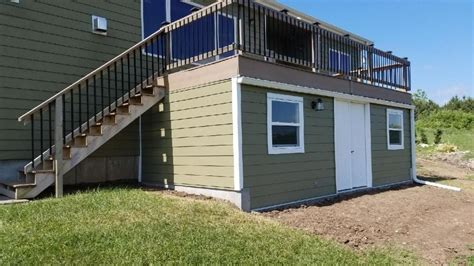 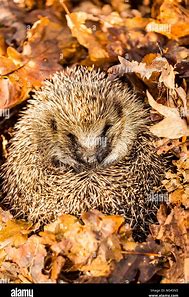 “The hedgehog is hibernating under the shed,” announced Dad.
Thank you. 

See you 
next time!
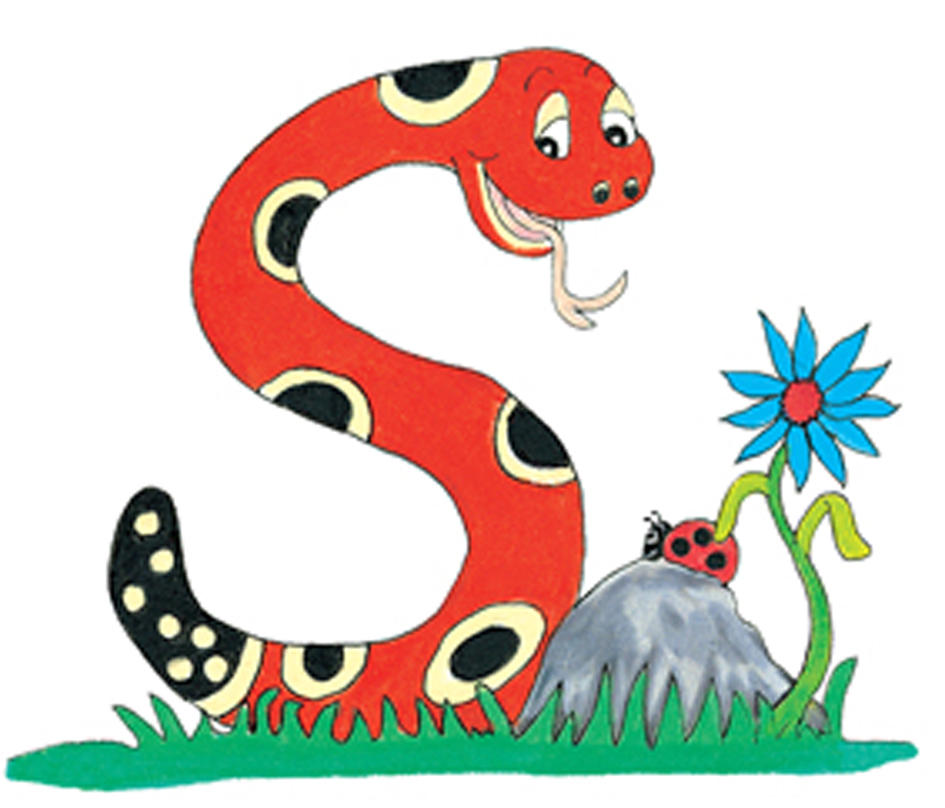